Model-View-Controller Architecture
CS 5010 Program Design Paradigms
“Bootcamp”
Lesson 11.3
© Mitchell Wand, 2012-2015
This work is licensed under a Creative Commons Attribution-NonCommercial 4.0 International License.
1
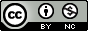 Key Points for Lesson 11.3
MVC is a widely-used architecture
It is a 3-tier architecture
It divides the system up into relatively small, easy-to-understand pieces.
3 interfaces: 
world -> controllers
controllers -> model
model -> controllers
2 publish/subscribe relationships allow controllers to be created dynamically.
world publishes to controllers
model publishes to controllers
Controller -> Model interface is a rudimentary programming language
2
Lesson Outline
Review of the architecture of our simulations and its limitations
Sketch of the MVC architecture, with a demo
The code for our demo, in detail
3
In general, our simulations have 3 parts
A Model (something being simulated)
A View  (a way to display some of the information in model)
A Controller (a way to provide inputs to the model, often based on the view)
4
Helpful to separate these
Each part may be complicated  (separation of concerns)
Model shouldn't care about how it is displayed
May have several viewers and controllers
Model and viewer may be running at different rates
Clarify interface between controller and model.
5
Example: multiple viewers
Imagine: some temperature is being monitored/modelled/controlled
Multiple viewers:
display in Celsius   
display in Fahrenheit
display on a slider
May want to change/add viewers dynamically
6
Larger Example: Nuclear Reactor
The reactor has many valves, sensors, etc.
Unlike our screensavers, balls, etc. there’s no single object to display.
Best we can do is to have a viewer for each sensor and a controller for each valve.
People add new sensors and new valves all the time.
How can we model this?
7
Smaller example: Flight simulator
Model: at each instant, calculates new state of  the airplane (airspeed, altitude, attitude, etc., based on current airspeed, etc., and position of control surfaces
View #1: digital airspeed indicator
View #2: analog (dial) airspeed indicator
Controller #1: pilot controls (arrow keys)
Controller #2: copilot controls (mouse)
8
Our current architecture has these all mixed together
Every Widget<%> or SWidget<%> is responsible for all 3 aspects:
on-tick  (Model)
add-to-scene (View)
on-mouse, on-key  (Controller).
What can we do about this?
9
Instead: MVC architecture
Divide a simulation into:
Model: the part that actually simulates the system in question
View: the part that displays the state of the system
Controller: the part that takes user input and transmits it to the model
10
Working Example
Imagine we have a particle (a point mass), bouncing in a one-dimensional space of some fixed size.
It’s a point mass, so we can’t see it, but we have sensors that measure its position and velocity.
We also have controllers that control its position and velocity (separately).
“p” adds a position controller, “v” adds a velocity controller.
11
Demonstration
12
Views and Controllers are often tightly linked
In many examples, Views and Controllers are tightly linked
mouse or keyboard input is interpreted relative to screen position & the viewer that's running at that screen position. 
So we'll treat them together and call them controllers.
Note: with other input devices, controllers and viewers may be entirely separate:
E.g. a flight simulator with a joystick
13
Model and Controllers are weakly linked
Each controller is linked to a single model
A model may be linked to many controllers
Set of controllers may change dynamically.
14
Solution: Use publish-subscribe
Model publishes changes in its state to the subscribed controllers.
Each controller responds to its mouse and keyboard inputs by sending commands to the model.
Model changes its state in response to commands it receives
15
One model, many controllers
Model
model publishes changes
Controller
Controller
Controller
Controller
controllers listen for changes
16
MVC Feedback loop
Model
model responds to commands, maybe changing its state
model publishes changes
controller receives changes
Controller
controller receives
input from mouse, keyboard, etc
controller sends 
commands to model
17
This is a 3-tier architecture
Controller
Model
World
Controller
Controller
World sends external events to the controllers using Widget<%> interface
Controllers control the model using Model<%> interface
Model reports to the controllers using Controller<%> interface
18
Our example, in detail
We’ll go through each of the files
WidgetWorks.rkt
Interfaces.rkt
Model.rkt
definitions of the 2 controllers
ControllerFactory.rkt
top.rkt : Putting it all together
19
WidgetWorks.rkt
;; A Container is an object of any class that
;; implements Container<%>.
;; In Widgetworks, there is only one such class.

(define Container<%>
  (interface ()

   ; Widget -> Void
   ; GIVEN: A widget
   ; EFFECT: add the given widget to the world
   add-widget

   ; SWidget -> Void
   ; GIVEN: A stateful widget
   ; EFFECT: add the given widget to the world
   add-stateful-widget

   ; PosReal -> Void
   ; GIVEN: a framerate, in secs/tick
   ; EFFECT: runs this world at the given framerate
   run

    ))

; ListOfWidget ListOfStatefulWidget -> Container
(define (container-init w h)
  (new WWContainer% [canvas-width w][canvas-height h]))
;; An SWidget is an object of any class that implements the SWidget<%>
;; interface.

;; A SWidget is like a Widget, but it is stable (stateful).

(define SWidget<%>
  (interface ()

    ; -> Void
    ; GIVEN: no arguments
    ; EFFECT: updates this widget to the state it should have
    ; following a tick.
    after-tick          

    ; Integer Integer -> Void
    ; GIVEN: a location
    ; EFFECT: updates this widget to the state it should have
    ; following the specified mouse event at the given location.
    after-button-down
    after-button-up
    after-drag
    after-move

    ; KeyEvent -> Void
    ; GIVEN: a key event
    ; EFFECT: updates this widget to the state it should have
    ; following the given key event
    after-key-event     

    ; Scene -> Scene
    ; GIVEN: a scene
    ; RETURNS: a scene like the given one, but with this object
    ; painted on it.
    add-to-scene
    ))
Our system will use WidgetWorks.rkt, so we repeat the WidgetWorks interface here.
20
Interfaces.rkt
(require "WidgetWorks.rkt")

(provide Controller<%> Model<%>)

;; A Controller is an object of any class that
;; implements Controller<%>

;; There will be several such classes, and there may be
;; several objects of each such class.

(define Controller<%>    
  (interface (SWidget<%>)

    ;; Signal -> Void
    ;; receive a signal from the model and adjust
    ;; the controller’s variables accordingly 
    receive-signal
    
    ))
;; A Model is an object of any class that implements Model<%>.  

;; Models will receive signals from the Container, so
;; they must implement the SWidget<%> interface in
;; order to do so.

(define Model<%>
  (interface (SWidget<%>)

    ;; Controller -> Void
    ;; Registers the given controller to receive signal
    register          

    ;; Command -> Void
    ;; Executes the given command
    execute-command   
))
Controllers and Models communicate via Commands and Signals (defined on the next slide).

As soon as a controller registers with the model, the model sends
the controller a pair of Signals so the controller will know the
current state of the model.

As the model runs, it will sometimes send more signals to the controller to keep the controller up-to-date about the model’s state.
The controller will sometimes send commands to the model, which the model then executes.

We’ll see exactly what “sometimes” means as we explore the code.
21
Commands and Signals
(define-struct set-position-command  (pos) #:transparent)
(define-struct incr-velocity-command (dv)  #:transparent)

;; A Command is one of 
;; -- (make-set-position Real)
;;    INTERP: set the position of the particle to pos
;; -- (make-incr-velocity Real)
;;    INTERP: increment the velocity of the particle by dv

(define-struct position-signal (pos) #:transparent)
(define-struct velocity-signal (v)   #:transparent)

;; A Signal is one of
;; -- (make-position-signal Real)
;; -- (make-velocity-signal Real)
;;    INTERP: report the current position or velocity of the
;;            particle
22
Model.rkt (1)
(provide make-model)

;; -> Model
(define (make-model) (new Model%))

(define Model%
  (class* object% (Model<%>)

    ;; boundaries of the field
    (field [lo 0])
    (field [hi 200])

    ;; position and velocity of the object
    (init-field [x (/ (+ lo hi) 2)])
    (init-field [v 0])

    ; ListOfController<%>
    (init-field [controllers empty])   

    (super-new)

    ;; Controller -> Void
    ;; register the new controller 
    ;; and send it some data for initialization
    (define/public (register c)
      (begin
        (set! controllers (cons c controllers))
        (send c receive-signal 
          (make-position-signal x))
        (send c receive-signal 
          (make-velocity-signal v))))
;; -> Void
    ;; moves the object by v.
    ;; if the resulting x is >= 200 or <= 0
    ;; reports x at ever tick
    ;; reports velocity only when it changes
    (define/public (after-tick)
      (set! x (within-limits lo (+ x v) hi))
      (publish-position)
      (if (or (= x hi) (= x lo))
        (begin
          (set! v (- v))
          (publish-velocity))
        ‘nonsense-value-13))

    (define (within-limits lo val hi)
      (max lo (min val hi)))
Whenever the model changes its position or velocity, it sends the new data to the controllers.
As promised by the registration protocol, whenever a new controller registers, the model sends the new controller its data.
23
Model.rkt (2)
;; Command -> Void
    ;; EFFECT: decodes the command, executes it,
    ;; and sends updates to the controllers. 
    (define/public (execute-command cmd)
      (cond
        [(set-position-command? cmd)
         (begin
           (set! x 
            (set-position-command-pos cmd))
           (publish-position))]
        [(incr-velocity-command? cmd)
         (begin
           (set! v 
             (+ v 
               (incr-velocity-command-dv cmd)))
           (publish-velocity))]))
;; report position or velocity to each
 ;; registered controller:

    (define (publish-position)
      (let ((msg 
             (make-position-signal x)))
        (for-each
          (lambda (c) 
           (send c receive-signal msg))
          controllers)
        ))

    (define (publish-velocity)
      (let ((msg (make-velocity-signal v)))
        (for-each
          (lambda (c) 
           (send c receive-signal msg))
          controllers)))
Execute the given command and publish changes to the registered controllers.
24
PositionController.rkt (excerpts)
(provide make-position-controller)

;; make-position-controller : Model -> Controller
;; GIVEN: a model m
;; RETURNS: A position controller for m

(define (make-position-controller m)
  (new PositionController% [model m]))


(define PositionController%
  (class* object% (Controller<%>)

    (init-field model)  ; the model

    ; the position of the center of the
    ; controller on the canvas
    (init-field [x 150] [y 100])   

    (init-field [width 120][height 50])

    (field [half-width  (/ width  2)])
    (field [half-height (/ height 2)])

    ;; the position of the particle
    (field [particle-x 0])
    (field [particle-v 0])

    ;; ... code for dragging ...

    ;; ... code for display ...
;; Signal -> Void
    ;; decodes signal and updates local data
    (define/public (receive-signal sig)
      (cond
        [(position-signal? sig)
         (set! particle-x (position-signal-pos sig))]
        [(velocity-signal? sig)
         (set! particle-v (velocity-signal-v sig))]))

    ;; KeyEvent -> Void
    ;; interpret +,- as commands to the model
    ;; +/- alter position of the particle
    (define/public (after-key-event kev)
      (if selected?
        (cond
          [(key=? "+" kev)
           (send model execute-command
             (make-set-position-command
               (+ particle-x 5)))]
          [(key=? "-" kev)
           (send model execute-command
             (make-set-position-command
               (- particle-x 5))
             )])
        2345))
Receive signals from the model and update particle-x or particle-v
Receive key events from the world and send commands to the model
25
VelocityController.rkt
(provide make-velocity-controller)

;; make-velocity-controller : Model -> Controller
;; GIVEN: a model m
;; RETURNS: A velocity controller for m

(define (make-velocity-controller m)
  (new VelocityController% [model m]))

(define VelocityController%
  (class* object% (Controller<%>)

    (init-field model)  ; the model

    ; the position of the center of the
    ; controller on the canvas
    (init-field [x 150] [y 100])   

    (init-field [width 120][height 50])

    (field [half-width  (/ width  2)])
    (field [half-height (/ height 2)])

    ;; the position of the particle
    (field [particle-x 0])
    (field [particle-v 0])

    ;; ... code for dragging ...

    ;; ... code for display ...
;; Signal -> Void
    ;; decodes signal and updates local data
    (define/public (receive-signal sig)
      (cond
        [(report-position? sig)
         (set! particle-x (report-position-pos sig))]
        [(report-velocity? sig)
         (set! particle-v (report-velocity-v sig))]))

    ;; KeyEvent -> Void
    ;; interpret +,- as commands to the model
    ;; +/- alter velocity of the particle
    (define/public (after-key-event kev)
      (if selected?
        (cond
          [(key=? "+" kev)
           (send model execute-command
             (make-incr-velocity-command 1))]
          [(key=? "-" kev)
           (send model execute-command
             (make-incr-velocity-command -1))])
        3456))
setup, signal-reception just the same
+ and – are interpreted differently: as commands to change the velocity of the model.

Notice that the commands form a rudimentary programming language.
Lots of opportunity here for sharing implementation via inheritance; we just haven’t done so.
26
ControllerFactory.rkt
require the definitions of the different controllers
(require "WidgetWorks.rkt")
(require "Interfaces.rkt")
(require "VelocityController.rkt")
(require "PositionController.rkt")
(require 2htdp/universe)


;; make-controller-factory : Container Model -> SWidget
(define (make-controller-factory c m)
  (new ControllerFactory% [c c][m m]))

(define ControllerFactory%
  (class* object% (SWidget<%>)

    ; the container in which the controllers will live
    (init-field c)   ; Container

    ; the model to which the controllers will be connected
    (init-field m)   ; Model

    (super-new)

    ; KeyEvent -> Void
    (define/public (after-key-event kev)
      (cond
        [(key=? kev "v") 
         (add-viewer make-velocity-controller)]
        [(key=? kev "p") 
         (add-viewer make-position-controller)]
        ))

    ; (Model -> Controller) -> Void
    ; EFFECT: creates a Controller connected to the model m
    ; using the given function fn, and adds the resulting
    ; controller to the Container c.

    (define/public (add-viewer fn)
      (send c add-stateful-widget (fn m)))
;; the factory is invisible
    (define/public (add-to-scene s) s)

    (define/public (after-tick) 122)
    (define/public (after-button-down mx my) 123)
    (define/public (after-drag mx my) 124)
    (define/public (after-button-up mx my) 125)
    (define/public (after-move mx my) 126)

    ))
The factory is invisible, and has no other behaviors– it responds to all other messages without changing its state.
"v" adds a new VelocityController; "p" adds a new PositionController.
The Controller Factory is an ordinary SWidget.
It takes keyboard input and adds a new controller to the world in which it lives.
27
top.rkt
#lang racket

(require "WidgetWorks.rkt")
(require "Interfaces.rkt")
(require "Model.rkt")
(require "ControllerFactory.rkt")

;; run with (run 0.5)

;; create a container, install a factory, and run.

(define (run rate)
  (let ((c (container-init 500 400))
        (m (make-model)))
    (begin
      (send c add-stateful-widget m)
      (send c add-stateful-widget (make-controller-factory c m))
      (send c run rate))))
28
Takeaways from this Lesson
MVC is a widely-used architecture
It is a 3-tier architecture
It divides the system up into relatively small, easy-to-understand pieces.
3 interfaces: 
world -> controllers
controllers -> model
model -> controllers
2 publish/subscribe relationships allow controllers to be created dynamically.
world publishes to controllers
model publishes to controllers
Controller -> Model interface is a rudimentary programming language
29
Next Steps
Study the relevant files in the Examples folder.
Draw the dependency graph for this system, as you did for 11-7-separate-files.
If you have questions about this lesson, ask them on the Discussion Board
Do Problem Set #11.
30